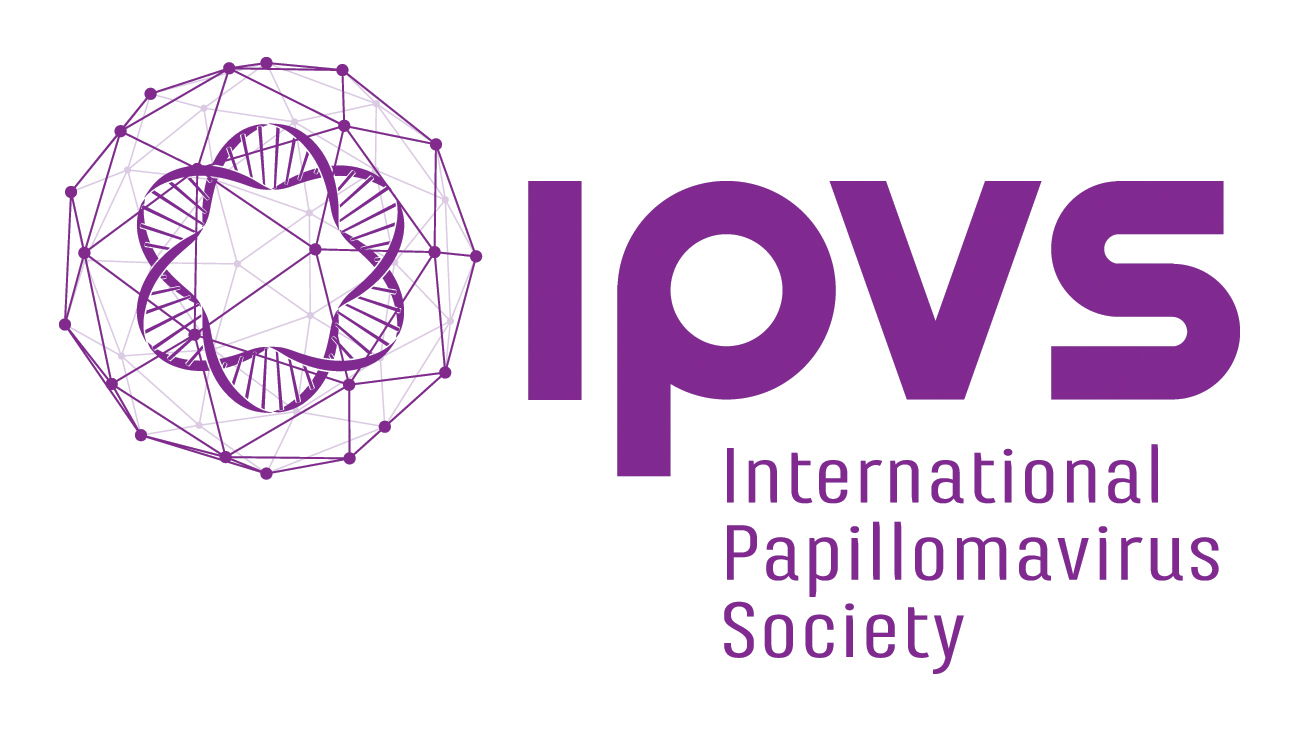 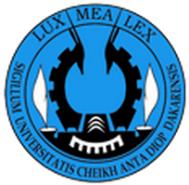 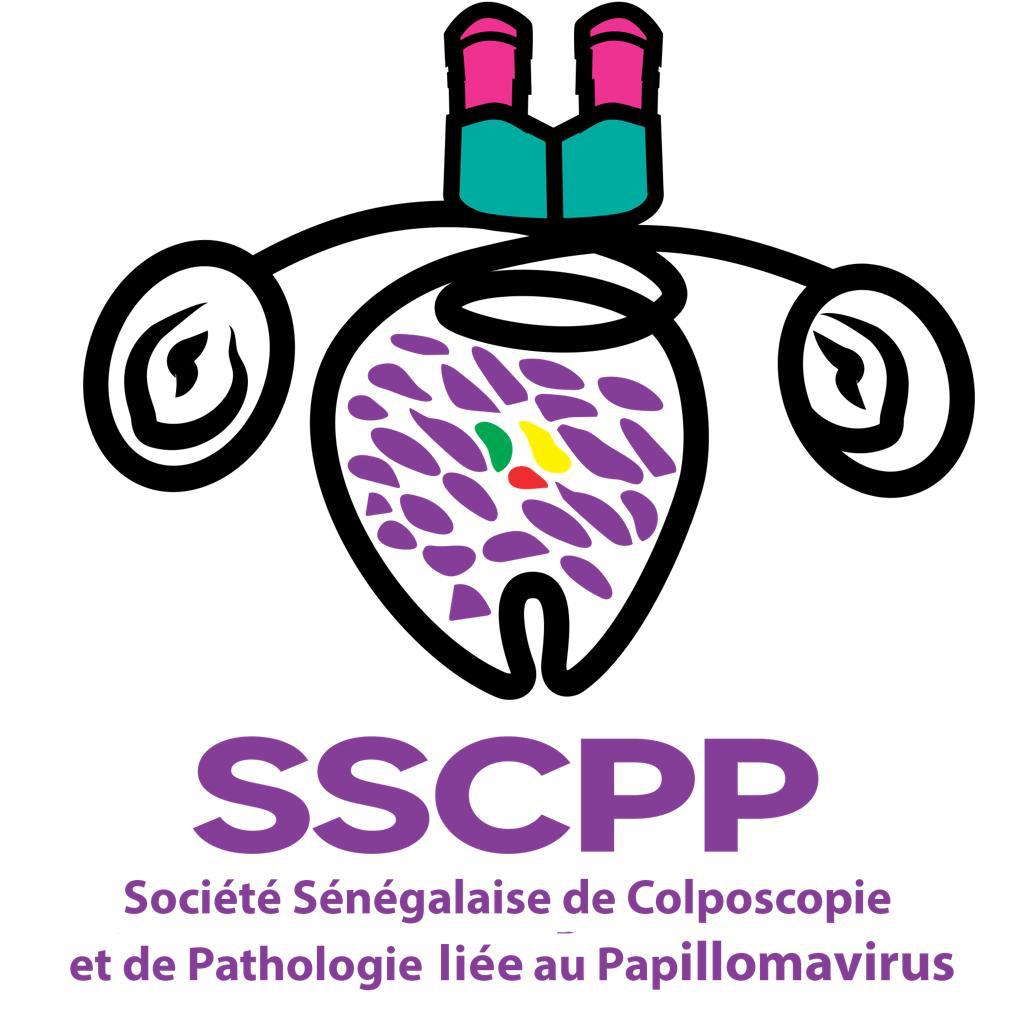 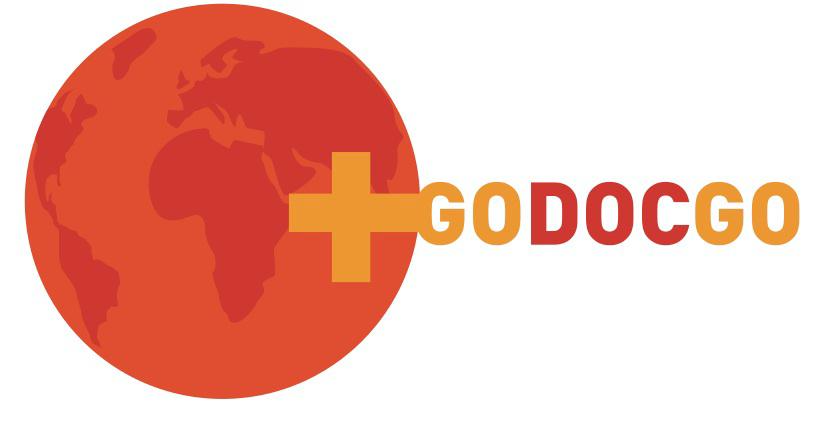 Indications de LEEP
Pr Omar GASSAMA
Université Cheikh Anta DIOP
Clinique Gynécologique et Obstétricale, CHU Aristide LE DANTEC, Dakar, Sénégal
Dalal Jamm, Dakar, Sénégal le 22/05/2024
Définition
- Exérèse d’une partie du col utérin sous forme de cône
- Synonymes
Conisation à l’anse diathermique
Conisation au bistouri froid
Conisation au bistouri electrique
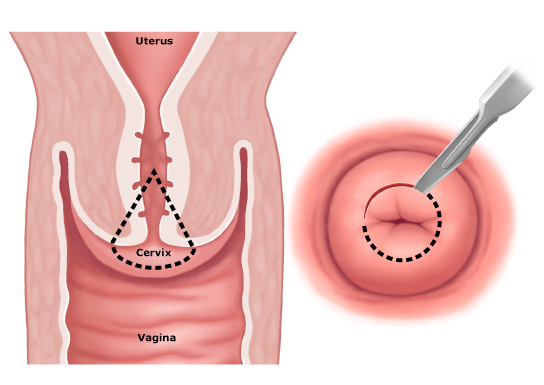 LEEP
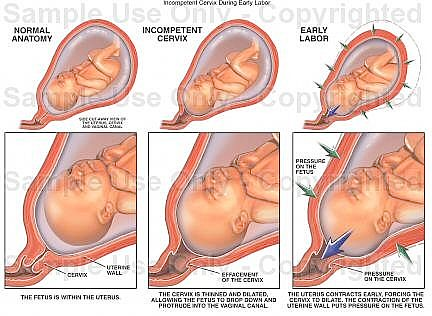 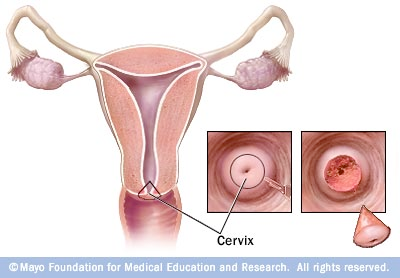 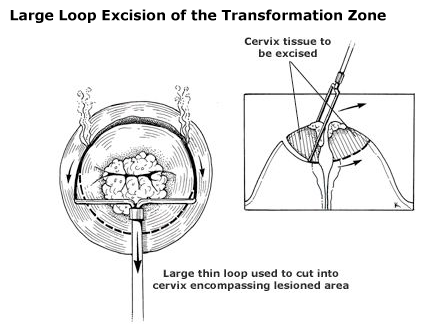 LEEP
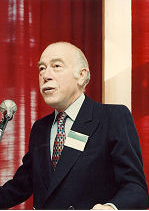 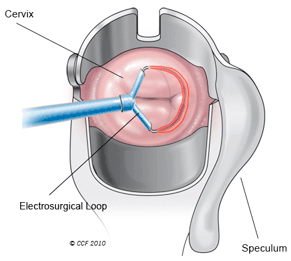 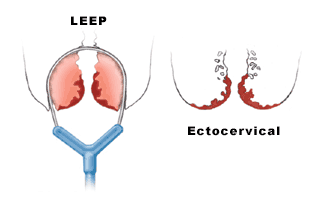 Indications
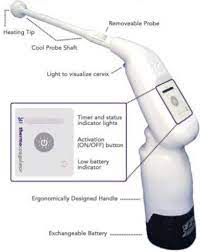 « Voir et traiter »






« Voir, diagnostiquer et traiter »
Test viral HPV
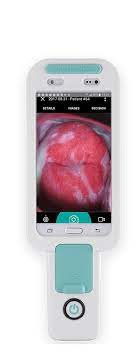 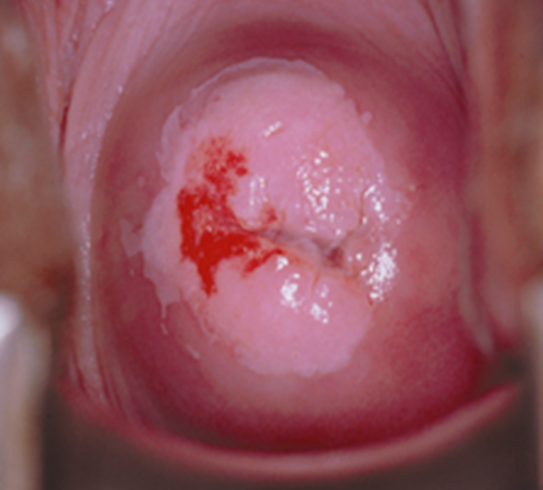 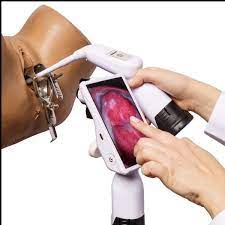 5
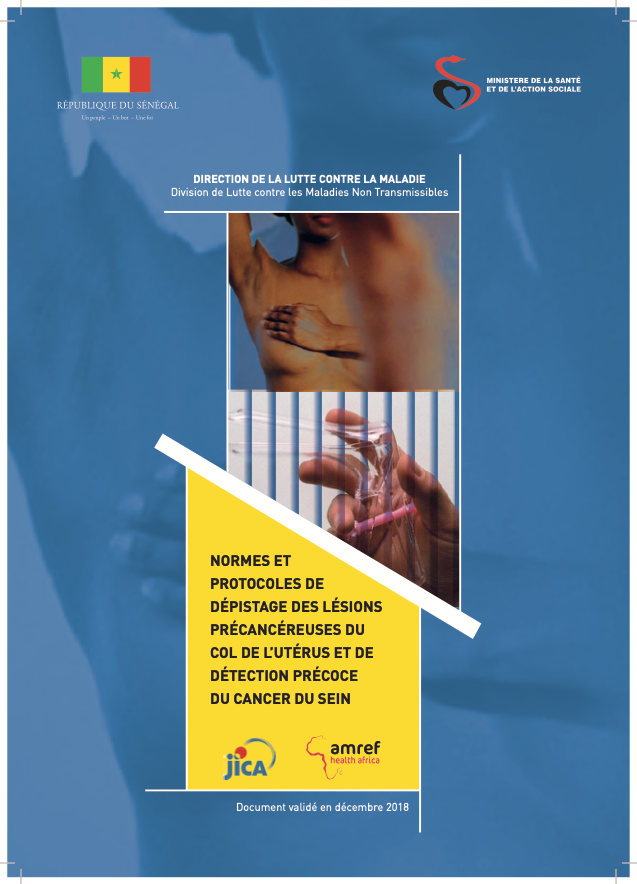 PNP SENEGAL
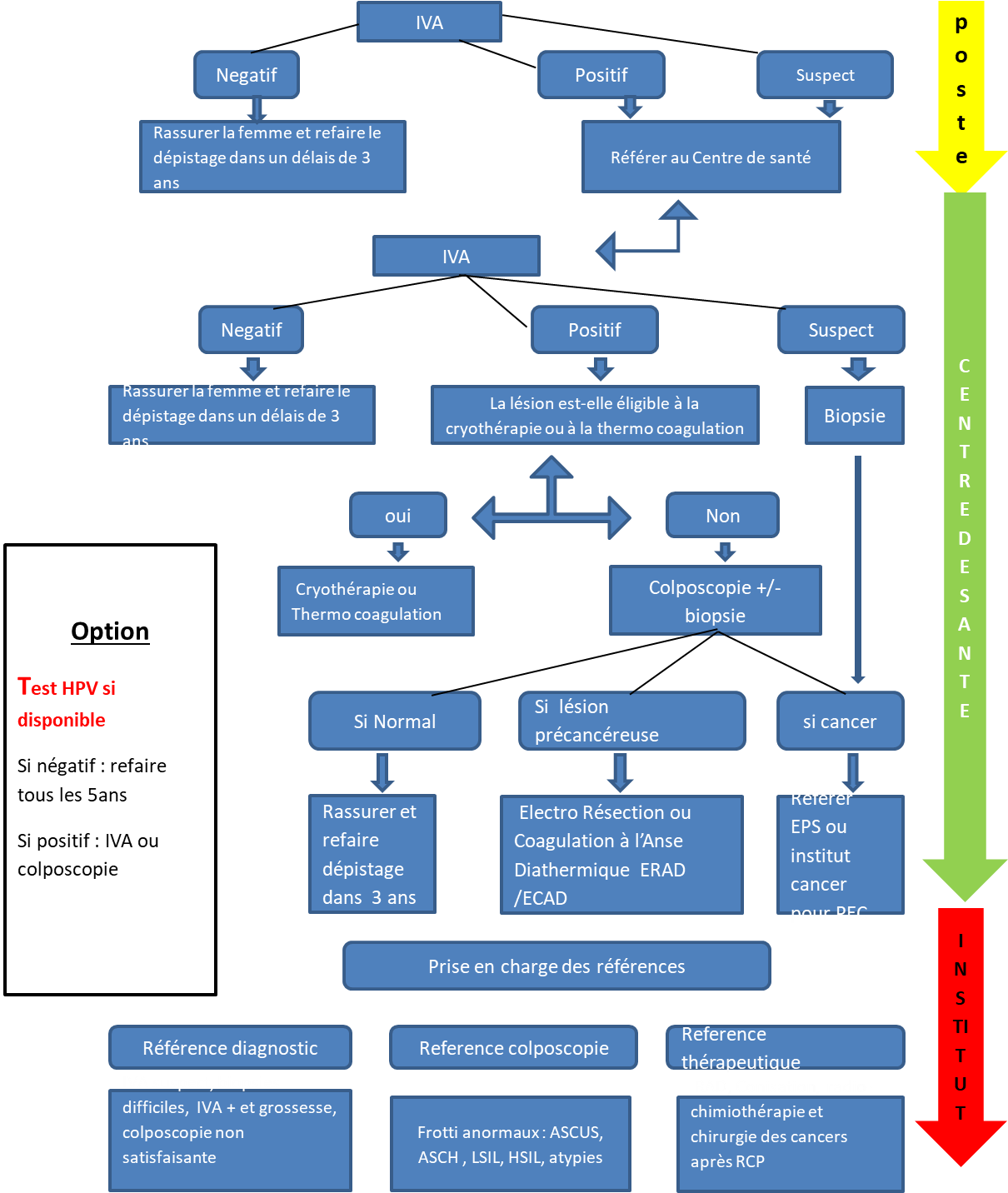 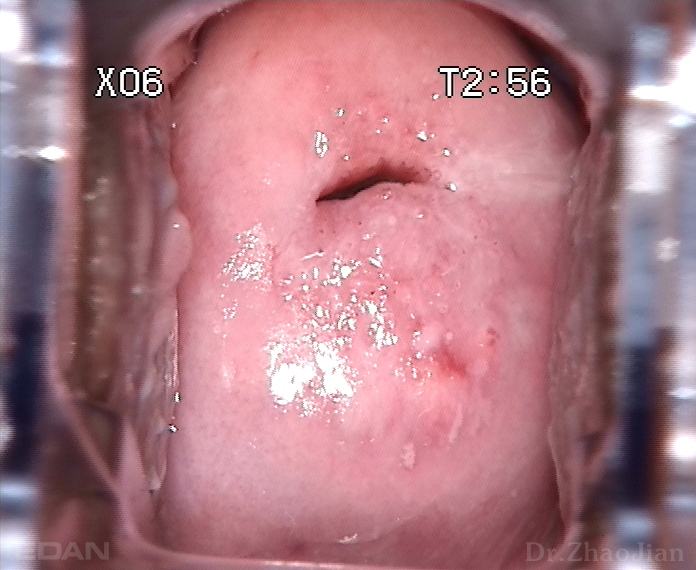 Classification IA/Col normal
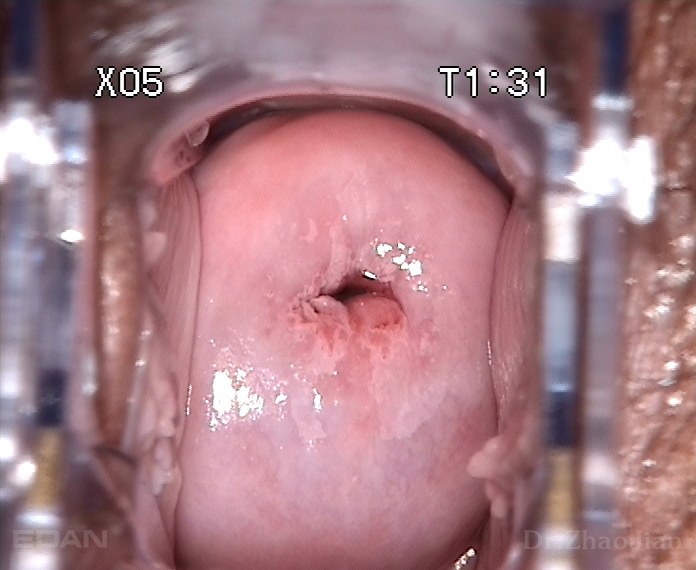 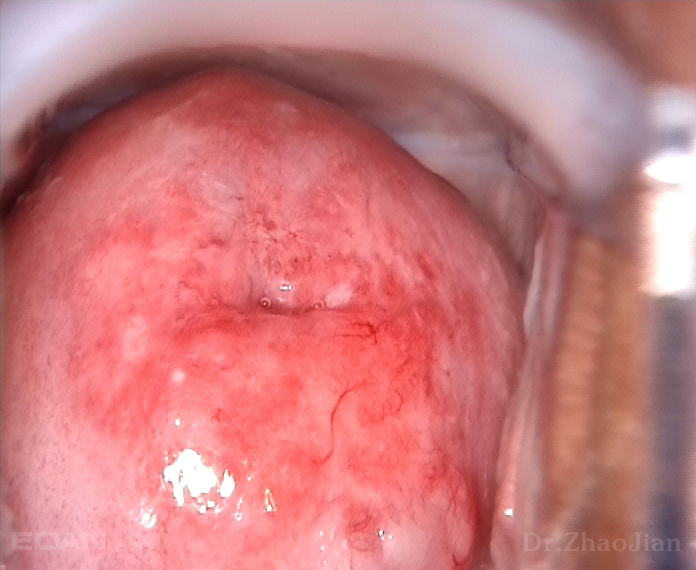 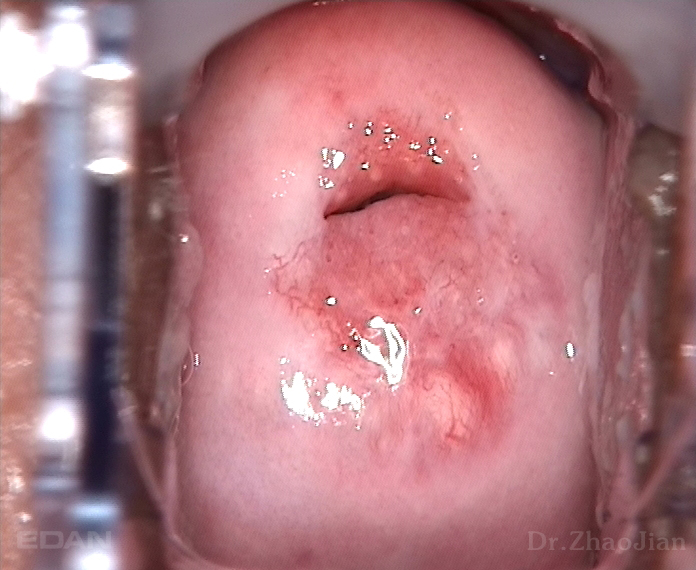 7
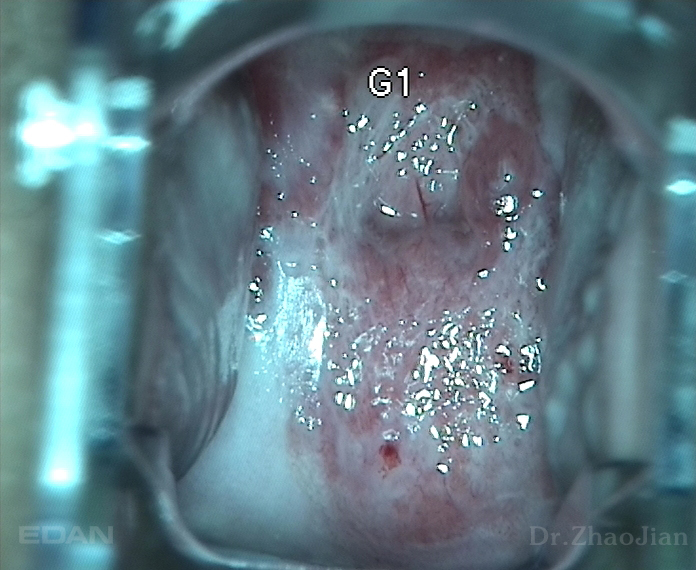 Classification IA Col anormal
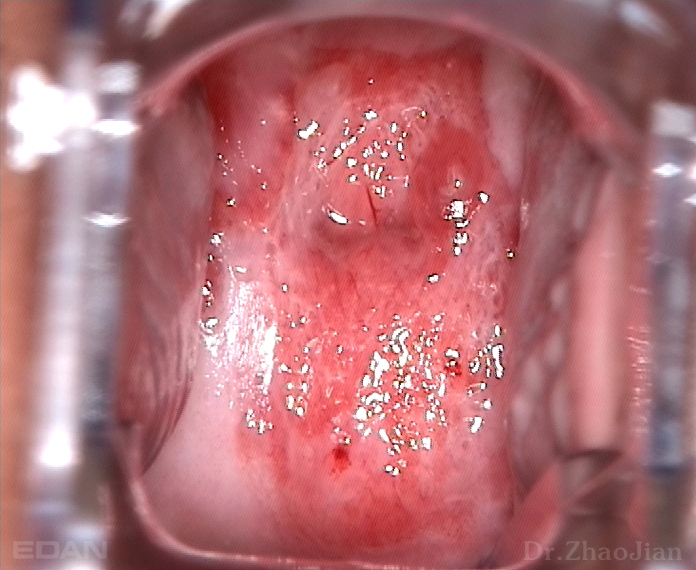 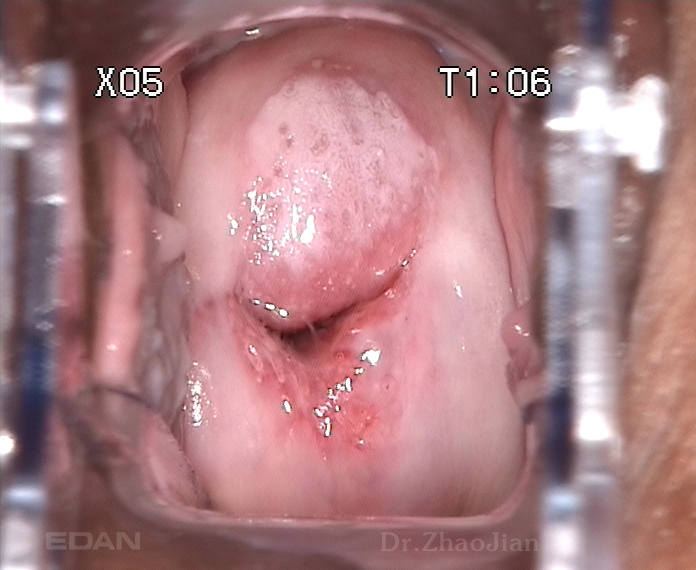 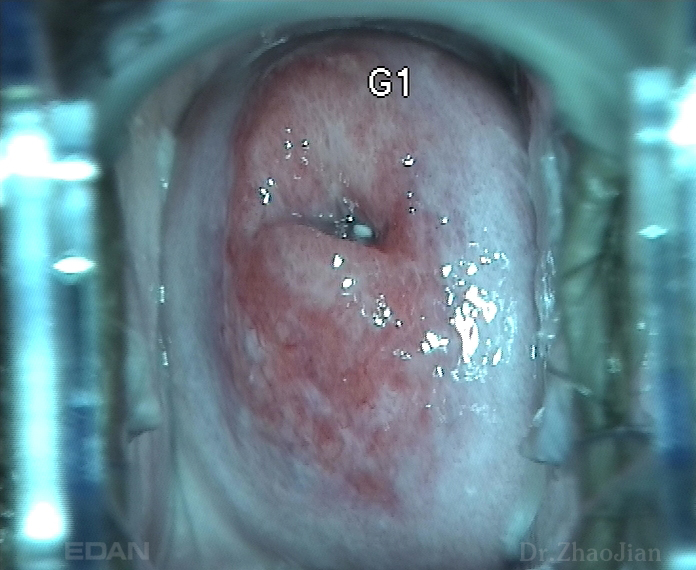 8
Contre-indications
- Troubles de la coagulation (Hémopathies, traitement en cours)
- Malade sous traitement anti-coagulant 
-Menstrues
- Suspicion de cancer du col utérin
9
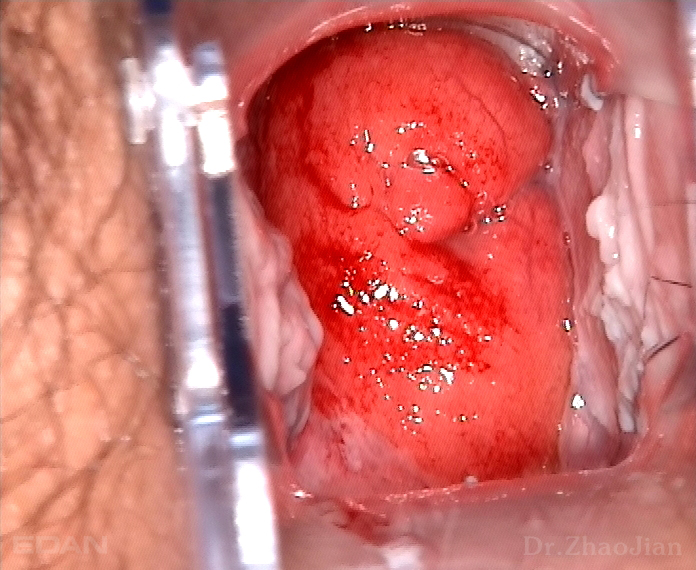 Classification IA/Suspicion de cancer
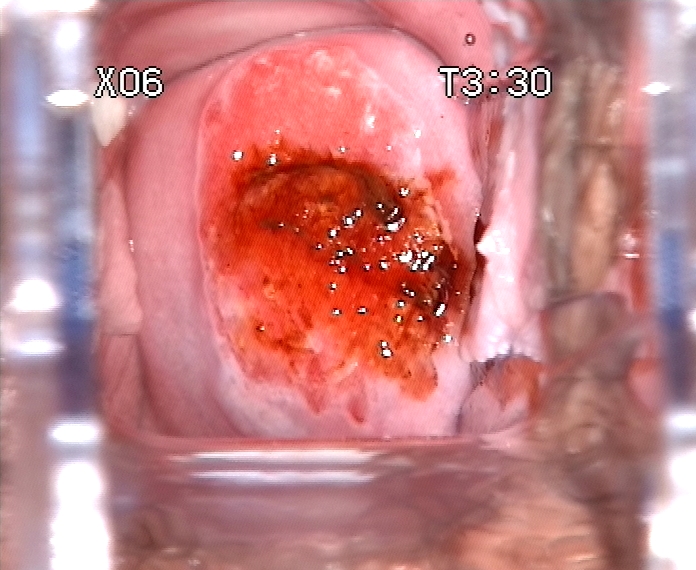 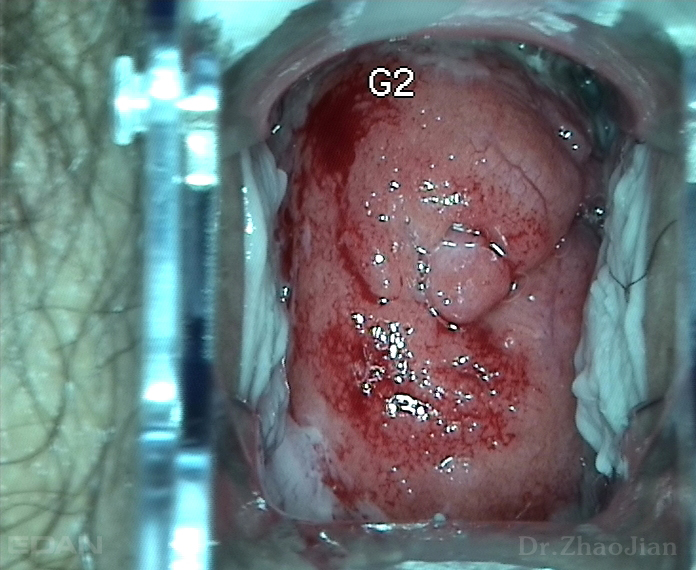 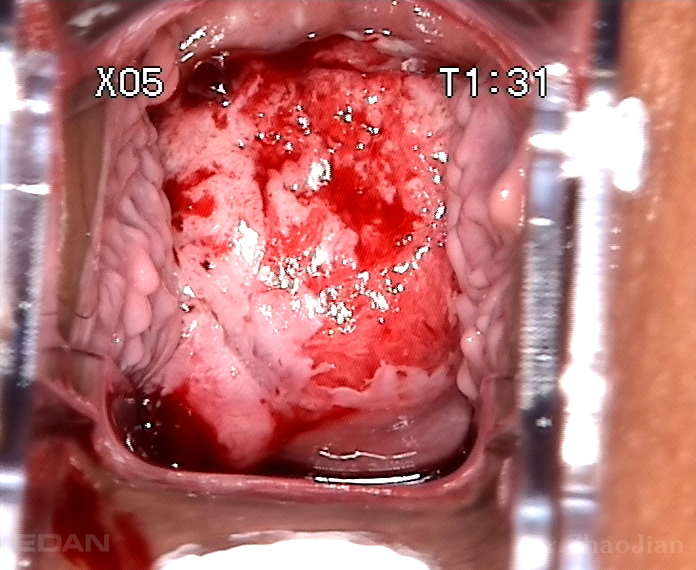 10
Conclusion
- Technique chirurgicale
- Ambulatoire: salle de consultation
- Aptitude 
- Rigueur
- Apprentissage
- Complications